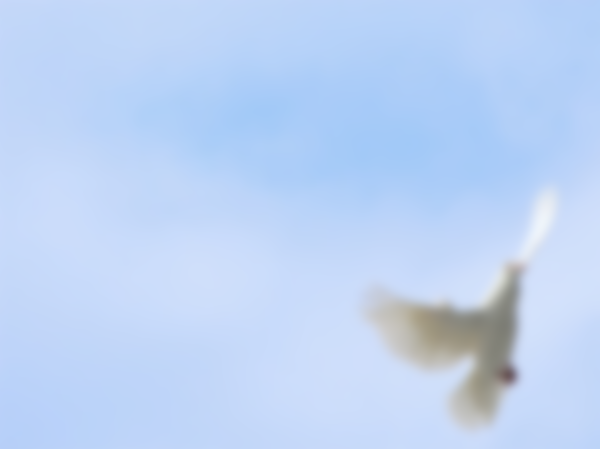 “It’s for your own good!”John 16:8-11
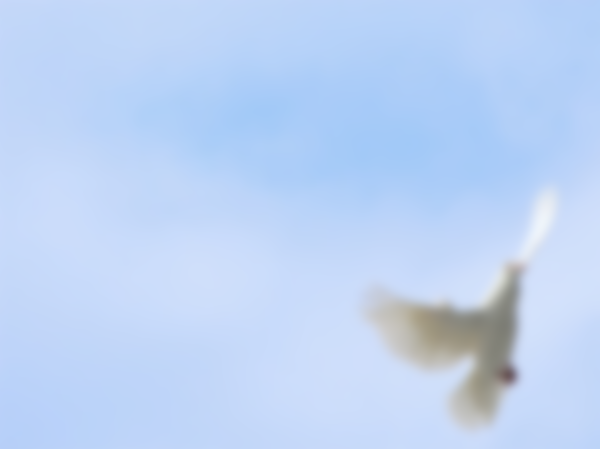 “It’s for your own good!”John 16:8-11
The need for teaching
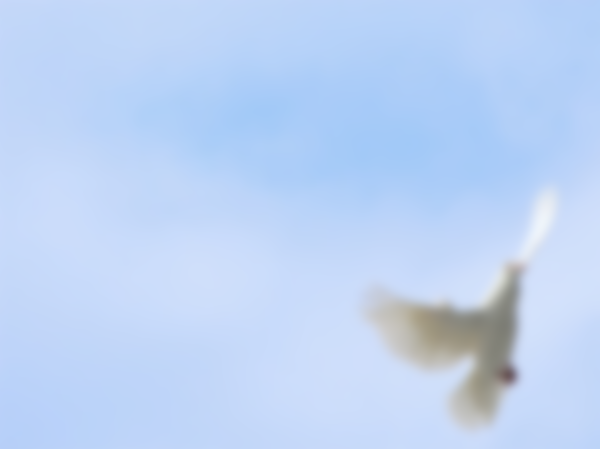 “It’s for your own good!”John 16:8-11
The need for teaching
Main thrust
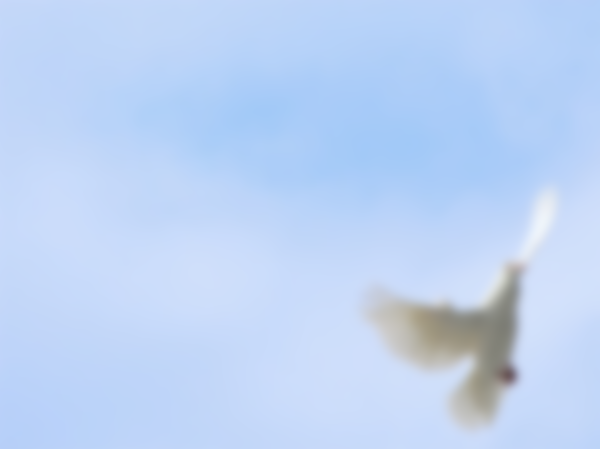 “It’s for your own good!”John 16:8-11
The need for teaching
Main thrust
“Comforter?”
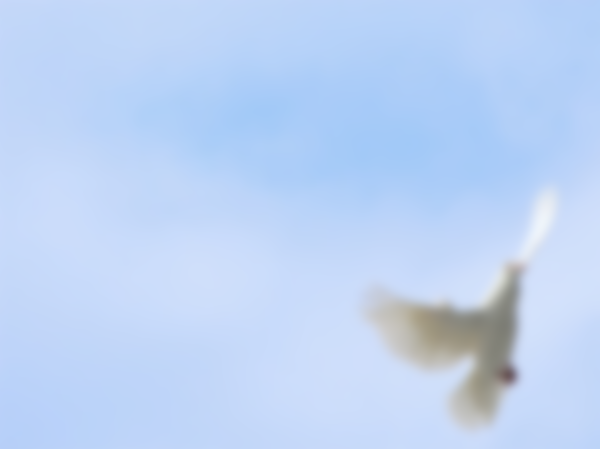 “It’s for your own good!”John 16:8-11
The need for teaching
Main thrust
“Comforter?”
Jesus’ remedy for troubled Christians
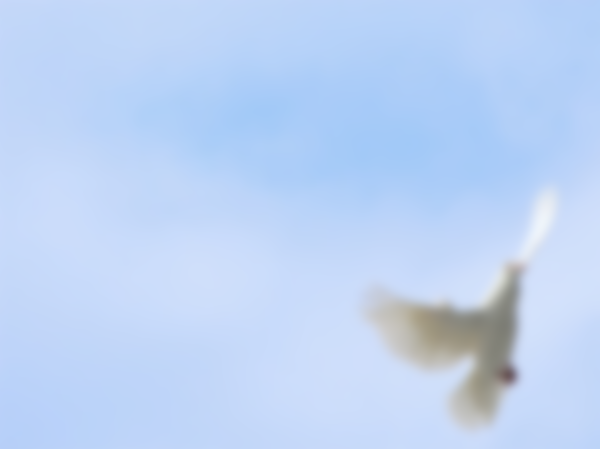 “It’s for your own good!”John 16:8-11
The need for teaching
Main thrust
“Comforter?”
Jesus’ remedy for troubled Christians
Hated by the world
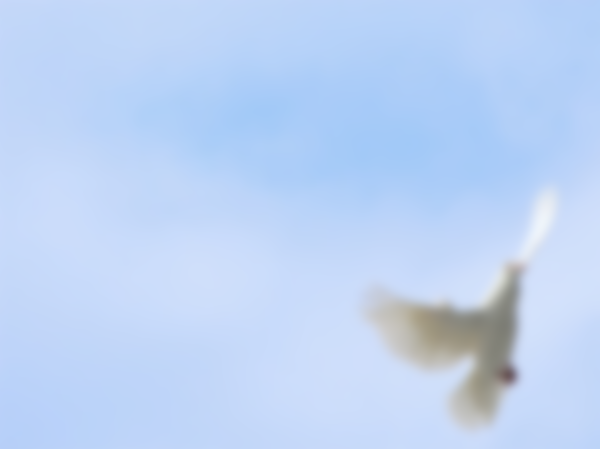 “It’s for your own good!”John 16:8-11
The need for teaching
Main thrust
“Comforter?”
Jesus’ remedy for troubled Christians
Hated by the world
“Falling away?”
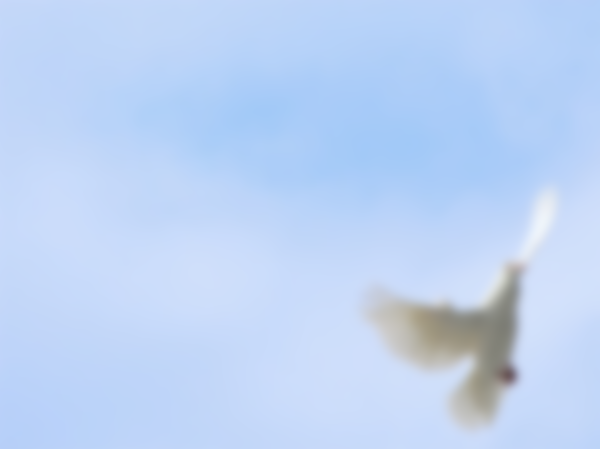 “It’s for your own good!”John 16:8-11
The need for teaching
Main thrust
“Comforter?”
Jesus’ remedy for troubled Christians
Hated by the world
“Falling away?”
“None of you asks, ‘where are you going?’”
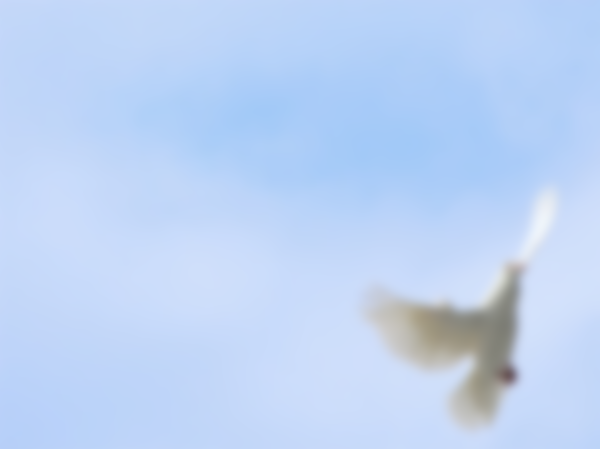 “It’s for your own good!”John 16:8-11
The need for teaching
Main thrust
“Comforter?”
Jesus’ remedy for troubled Christians
Hated by the world
“Falling away?”
“None of you asks, ‘where are you going?’”
Role of Holy Spirit!
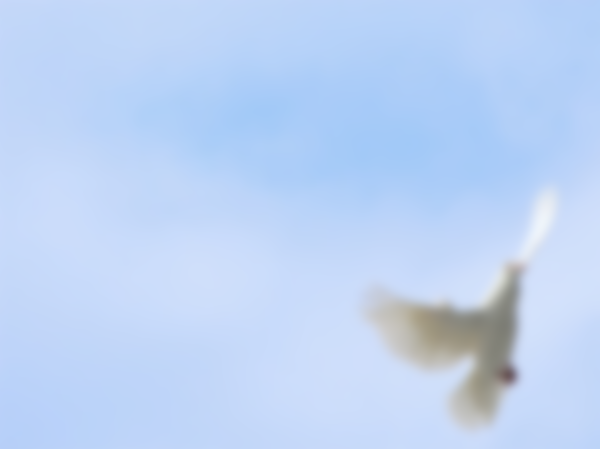 “It’s for your own good!”John 16:8-11
The need for teaching
Main thrust
“Comforter?”
Jesus’ remedy for troubled Christians
Hated by the world
“Falling away?”
“None of you asks, ‘where are you going?’”
Role of Holy Spirit!
Transformed disciples!
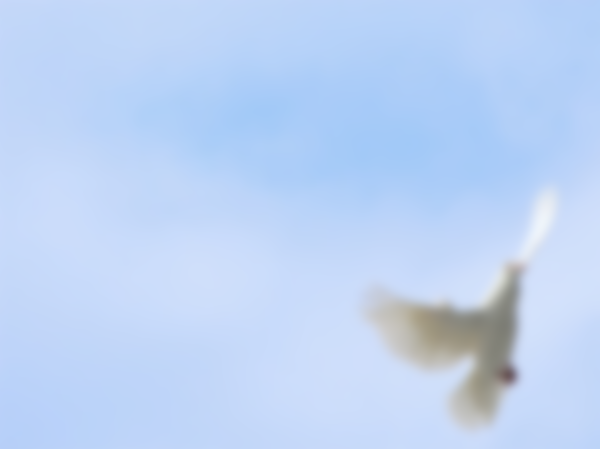 “It’s for your own good!”John 16:8-11
1. The Holy Spirit convicts of sin v.8a
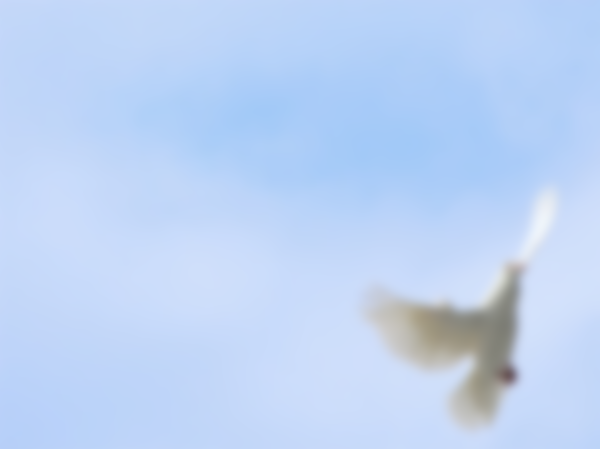 “It’s for your own good!”John 16:8-11
1. The Holy Spirit convicts of sin v.8a
“to convict”
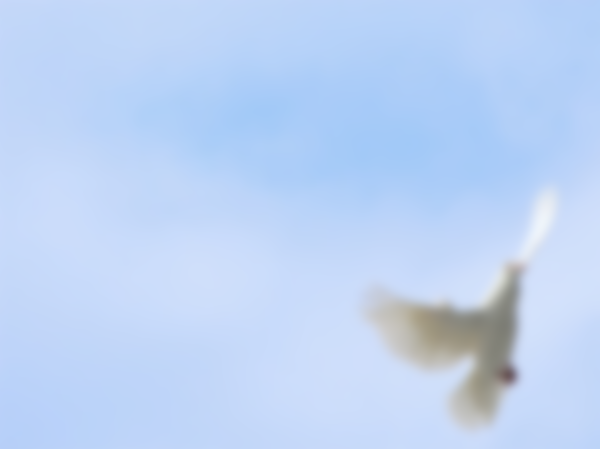 “It’s for your own good!”John 16:8-11
1. The Holy Spirit convicts of sin v.8a
“to convict”
OT confrontations
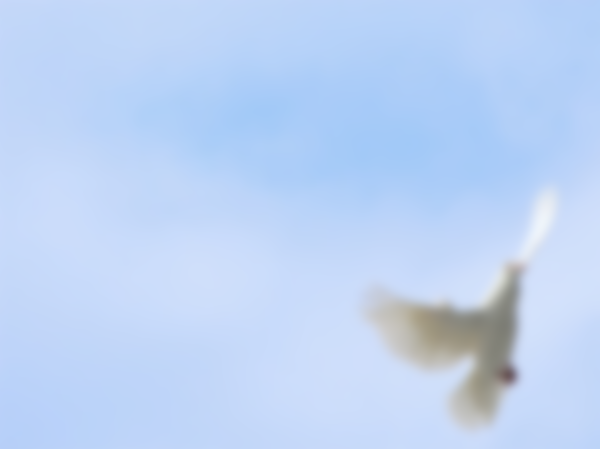 “It’s for your own good!”John 16:8-11
1. The Holy Spirit convicts of sin v.8a
“to convict”
OT confrontations
Last OT prophet - John
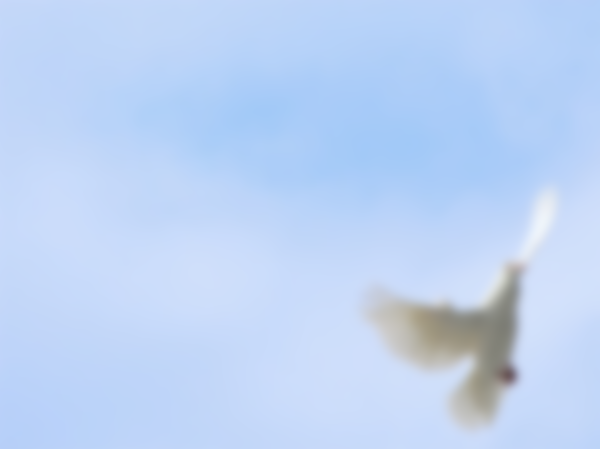 “It’s for your own good!”John 16:8-11
1. The Holy Spirit convicts of sin v.8a
“to convict”
OT confrontations
Last OT prophet – John
Challenge of Pentecost
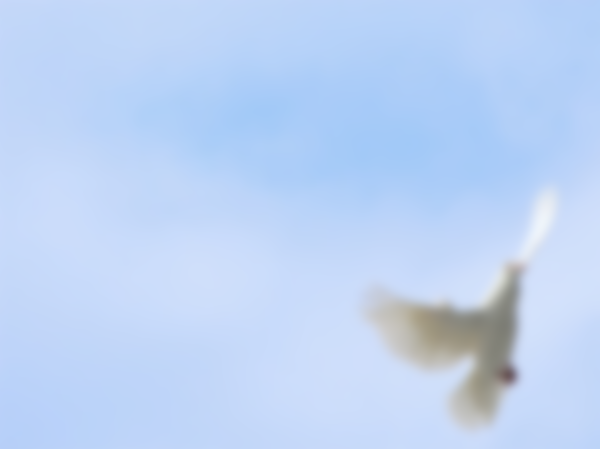 “It’s for your own good!”John 16:1-11
The Holy Spirit convicts of sin v.8a
The Holy Spirit convicts of righteousness v.8b
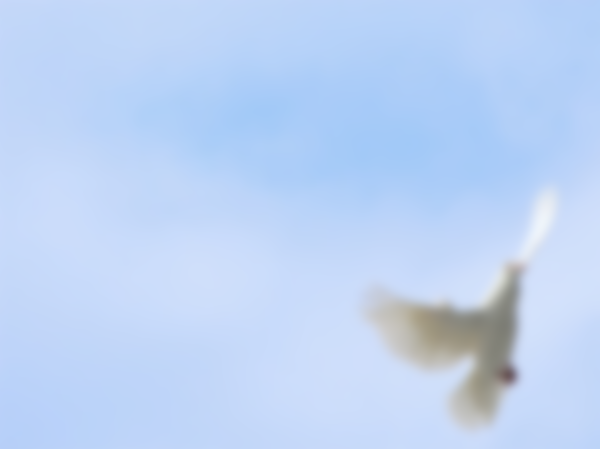 “It’s for your own good!”John 16:8-11
The Holy Spirit convicts of sin v.8a
The Holy Spirit convicts of righteousness v.8b
Exposure of self-righteousness
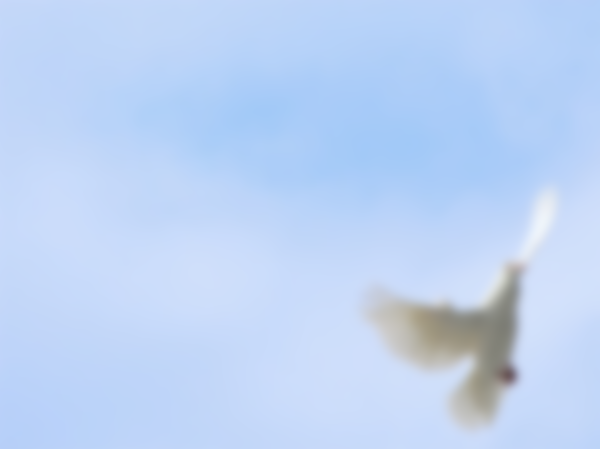 “It’s for your own good!”John 16:8-11
The Holy Spirit convicts of sin v.8a
The Holy Spirit convicts of righteousness v.8b
Exposure of self-righteousness
Church of Laodicea
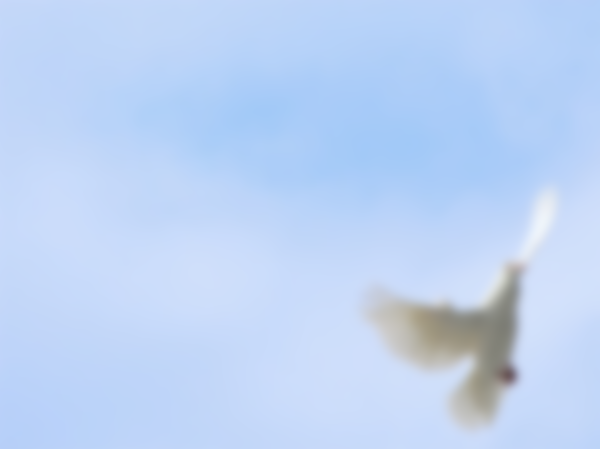 “It’s for your own good!”John 16:8-11
The Holy Spirit convicts of sin v.8a
The Holy Spirit convicts of righteousness v.8b
Exposure of self-righteousness
Church of Laodicea
Pharisees
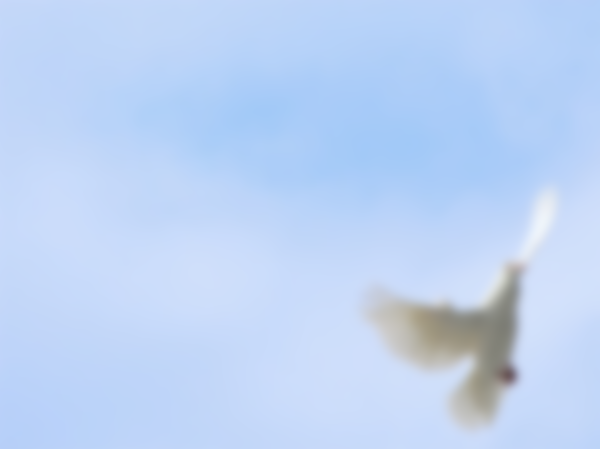 “It’s for your own good!”John 16:8-11
The Holy Spirit convicts of sin v.8a
The Holy Spirit convicts of righteousness v.8b
Exposure of self-righteousness
Church of Laodicea
Pharisees
Jesus’ ‘woes’
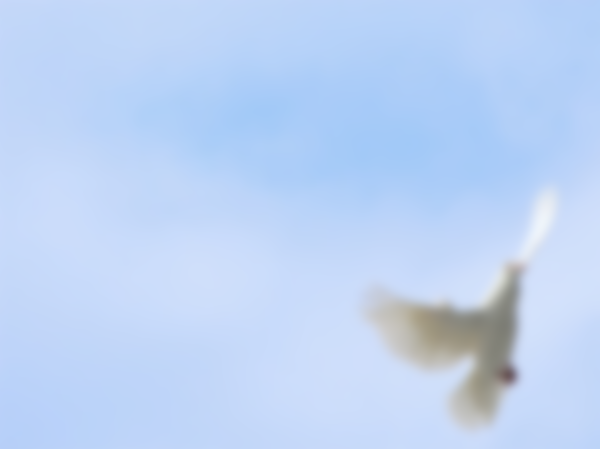 “It’s for your own good!”John 16:8-11
The Holy Spirit convicts of sin v.8a
The Holy Spirit convicts of righteousness v.8b
Exposure of self-righteousness
Church of Laodicea
Pharisees
Jesus’ ‘woes’
Paul’s self analysis
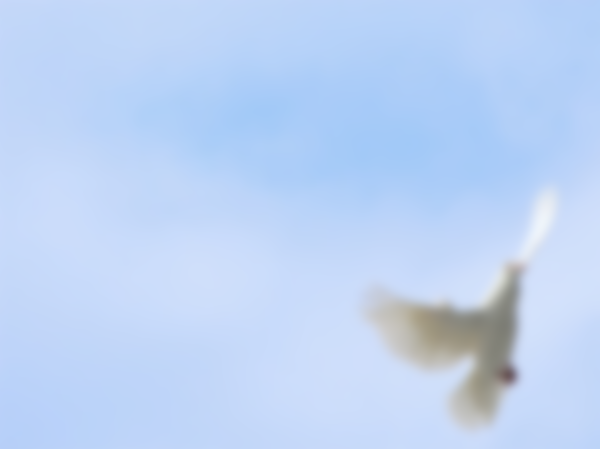 “It’s for your own good!”John 16:8-11
The Holy Spirit convicts of sin v.8a
The Holy Spirit convicts of righteousness v.8b
Exposure of self-righteousness
Church of Laodicea
Pharisees
Jesus’ ‘woes’
Paul’s self analysis
Good enough?
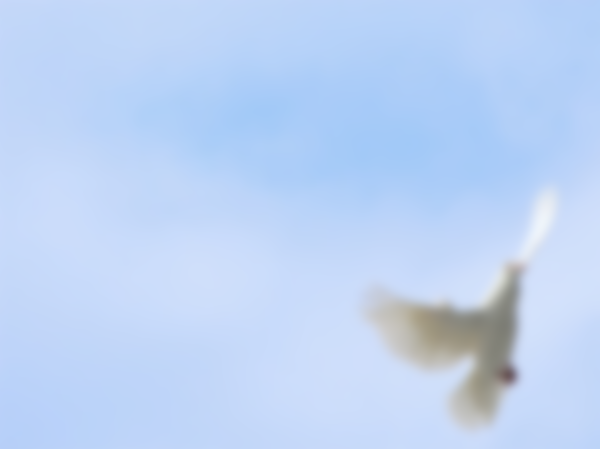 “It’s for your own good!”John 16:8-11
The Holy Spirit convicts of sin v.8a
The Holy Spirit convicts of righteousness v.8b
Exposure of self-righteousness
Church of Laodicea
Pharisees
Jesus’ ‘woes’
Paul’s self analysis
Good enough?
Real repentance?
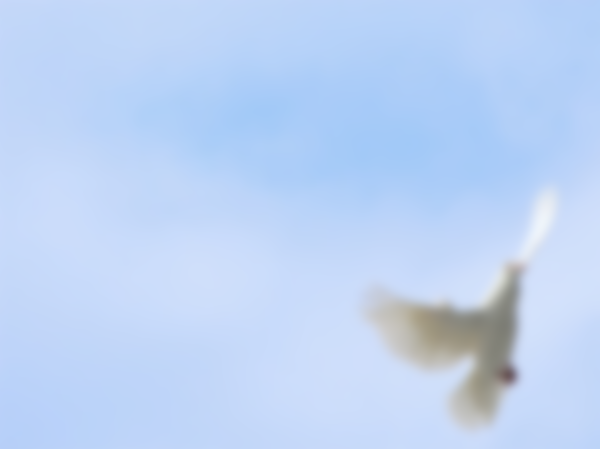 “It’s for your own good!”John 16:8-11
The Holy Spirit convicts of sin v.8a
The Holy Spirit convicts of righteousness v.8b
Exposure of self-righteousness
Church of Laodicea
Pharisees
Jesus’ ‘woes’
Paul’s self analysis
Good enough?
Real repentance?
Cf. Saul & David
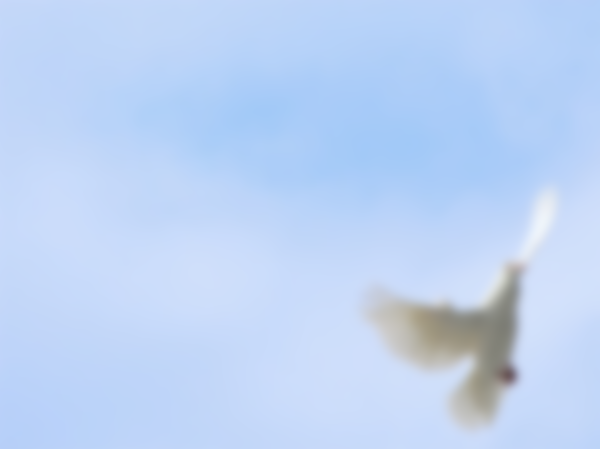 “It’s for your own good!”John 16:8-11
The Holy Spirit convicts of sin v.8a
The Holy Spirit convicts of righteousness v.8b
The Holy Spirit convicts of judgment v.8c, 11
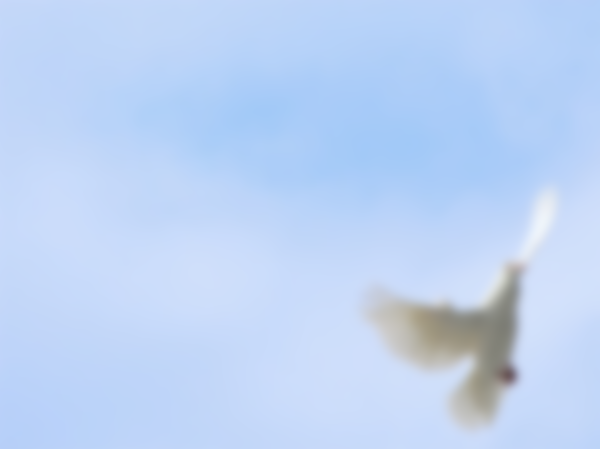 “It’s for your own good!”John 16:8-11
The Holy Spirit convicts of sin v.8a
The Holy Spirit convicts of righteousness v.8b
The Holy Spirit convicts of judgment v.8c, 11
Spread of gospel
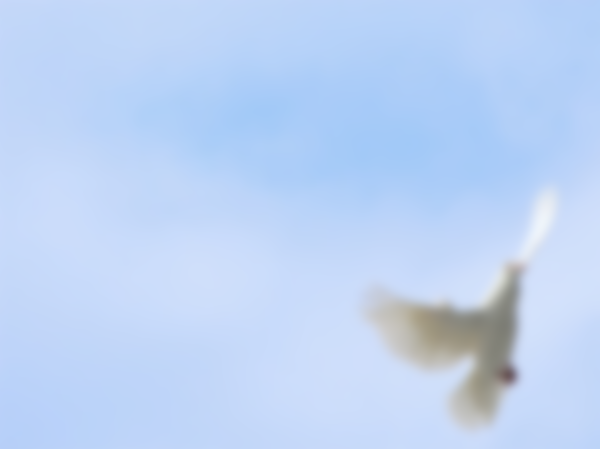 “It’s for your own good!”John 16:8-11
The Holy Spirit convicts of sin v.8a
The Holy Spirit convicts of righteousness v.8b
The Holy Spirit convicts of judgment v.8c, 11
Spread of gospel
Cost of discipleship
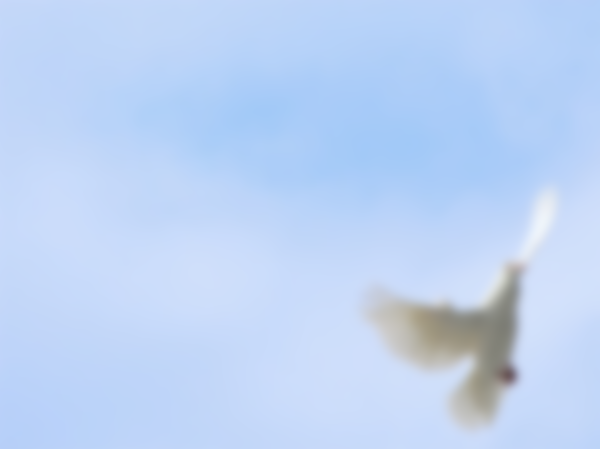 “It’s for your own good!”John 16:8-11
The Holy Spirit convicts of sin v.8a
The Holy Spirit convicts of righteousness v.8b
The Holy Spirit convicts of judgment v.8c, 11
Spread of gospel
Cost of discipleship
Crisis choice